Based on what you have learned about Africa’s physical features, what kind of environmental issues might affect the continent and its people?
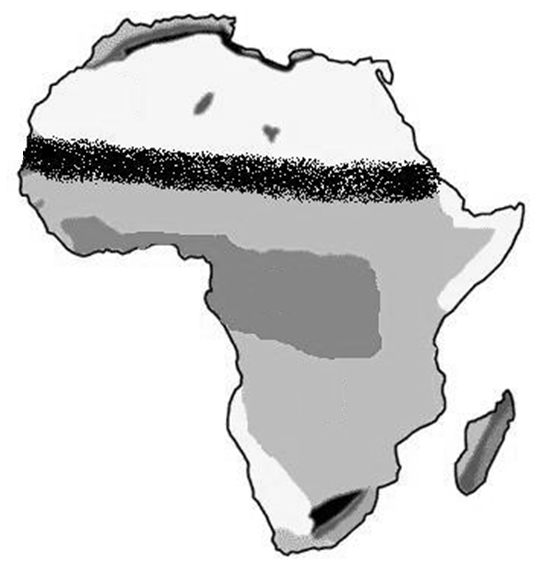 How do environmental issues impact Africa?
Standards:
SS7G2a. Explain how water pollution and the unequal distribution of water impacts irrigation, trade, industry, and drinking water.
SS7G2b. Explain the relationship between poor soil and deforestation in Sub-Saharan Africa.
SS7G2c. Explain the impact of desertification on the environment of Africa from the Sahel to the rainforest.
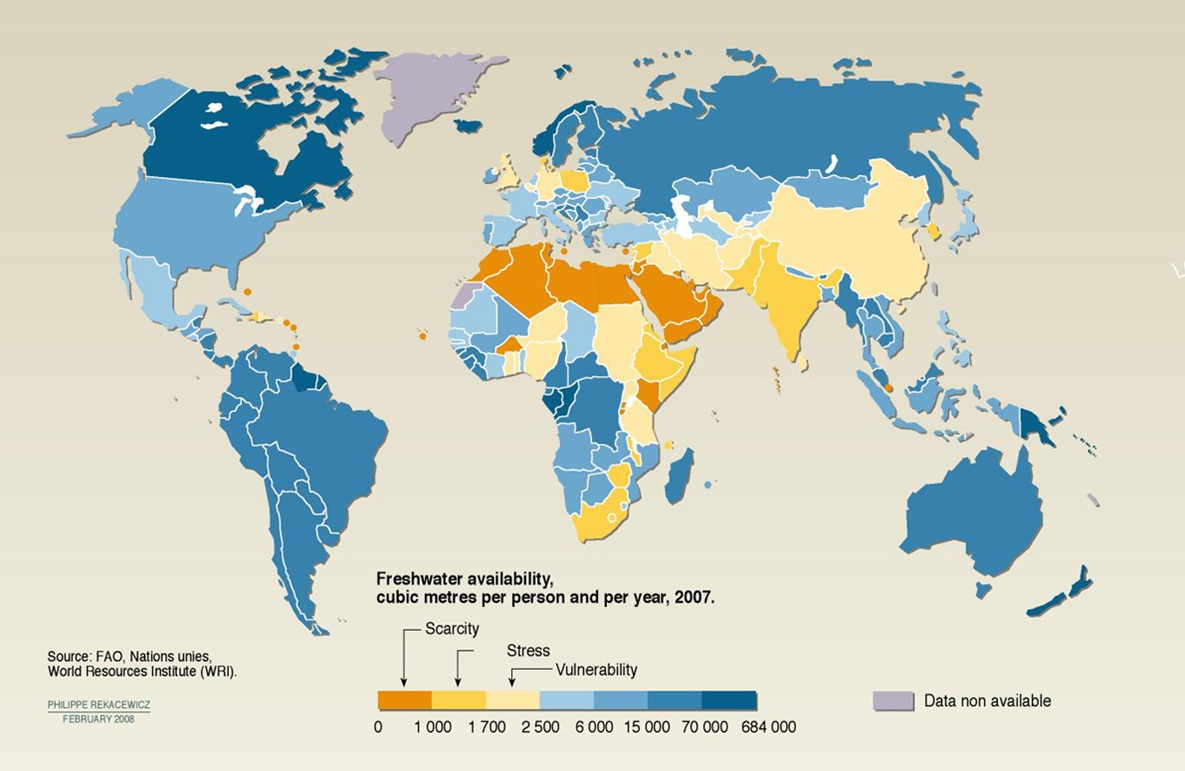 What does this map tell us about water in Africa?
There is an unequal distribution of water in Africa.
What physical feature(s) is located in this area? How does it relate to the amount of water it receives?
Why or how do we use water?
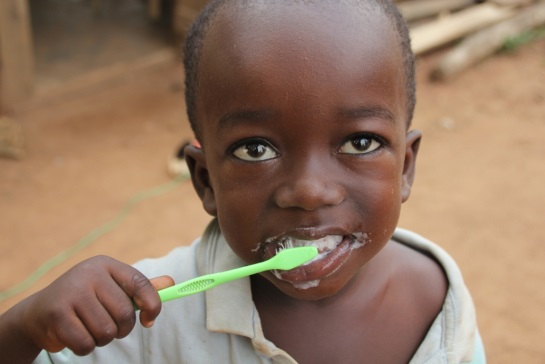 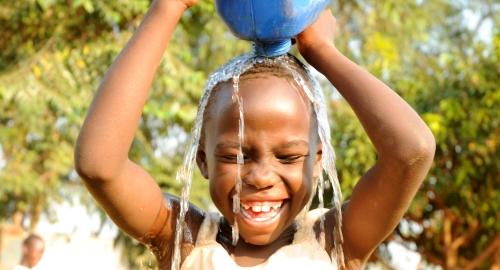 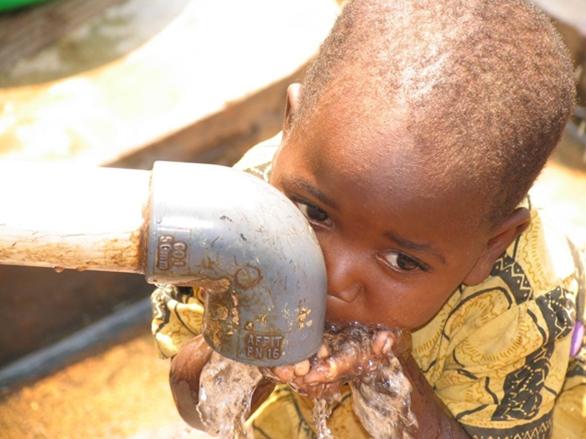 Drinking
Business/Industry
Hygiene
Irrigation
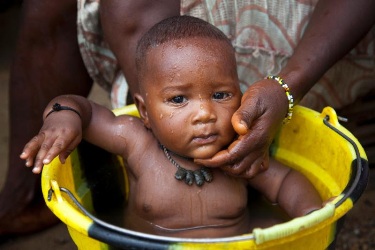 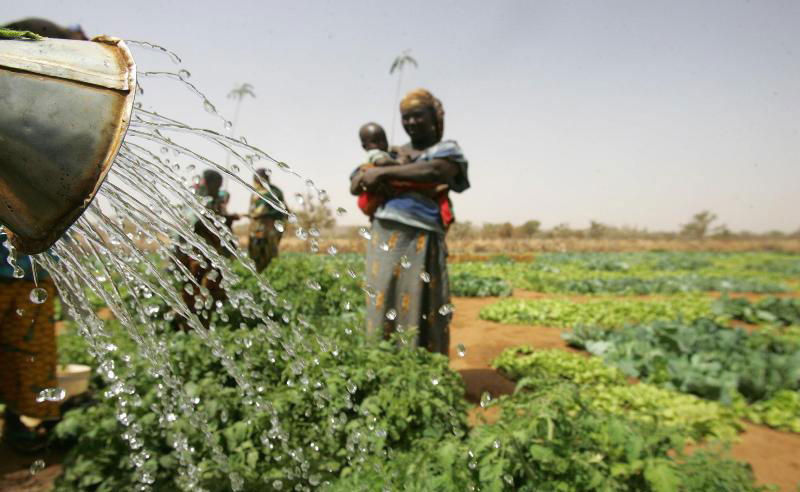 What is irrigation?
Irrigation is the watering of land to make it ready for agriculture (growing crops and raising animals)
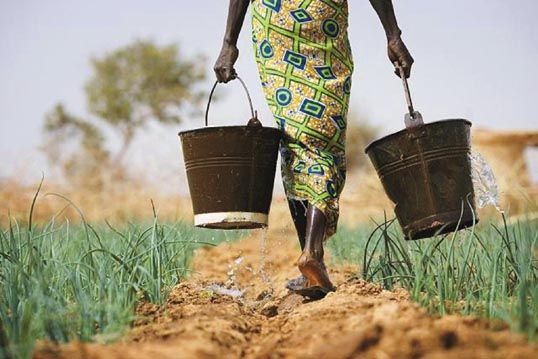 Unequal Distribution of Water
Some parts of Africa have an adequate fresh water supply, while water is scarce in other areas such as the Sahara. 
As the population grows, the demand for fresh water is increasingly greater than the available supply.
Women and children walk daily to collect water, but it is not enough
Unequal Distribution of Water
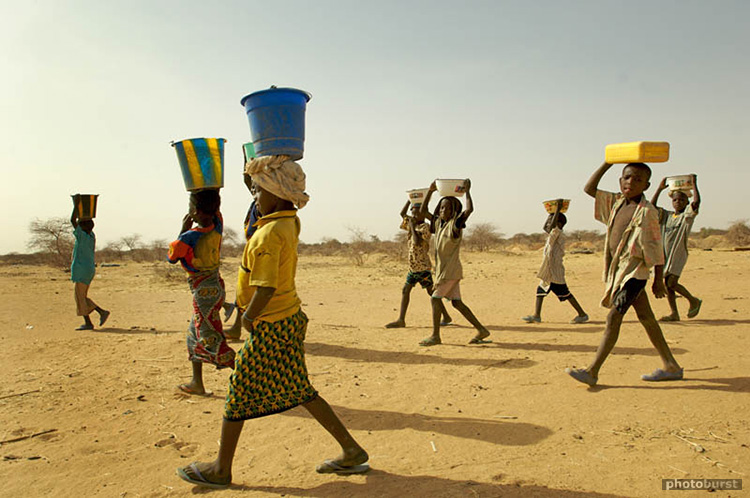 Walking for Water [3:20]
Unequal Distribution of Water
The inadequate supply of water in Africa makes irrigation necessary, but difficult.
Water supplies are needed in the cities because of population growth, which means less for irrigation.
Unequal Distribution of Water
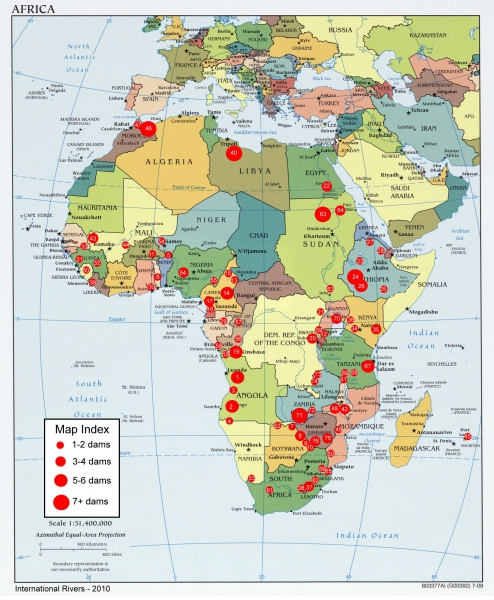 Some rivers have large dams for water distribution and power production that increase trade and industry for surrounding areas.
Examine the two images below. How does access to water affect countries in Africa?
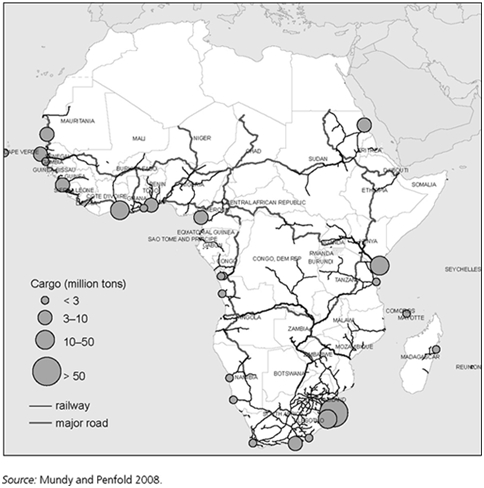 Some of the Major Ports in Africa
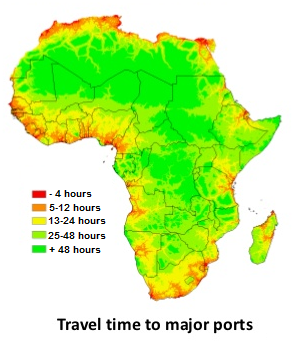 Unequal Distribution of Water
African countries with immediate access to water for shipping have an advantage. 

They can trade with countries around the world and use the profits to their benefit.
Making Connections…
How is the situation with water in Africa similar to the situation of water in the Middle East?
Water Pollution in Africa
Water Pollution in Africa
Pesticides, fertilizers, human waste, storm water runoff, mining, and manufacturing contribute to water pollution in Africa.
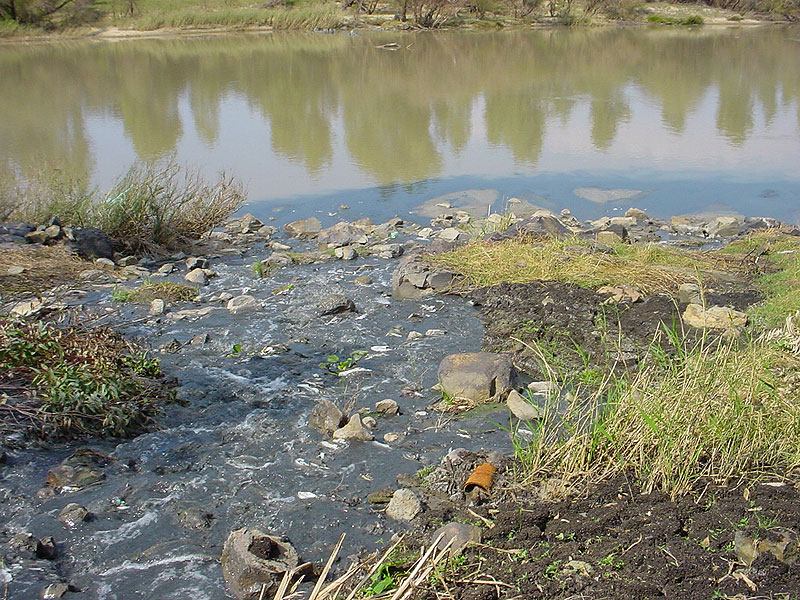 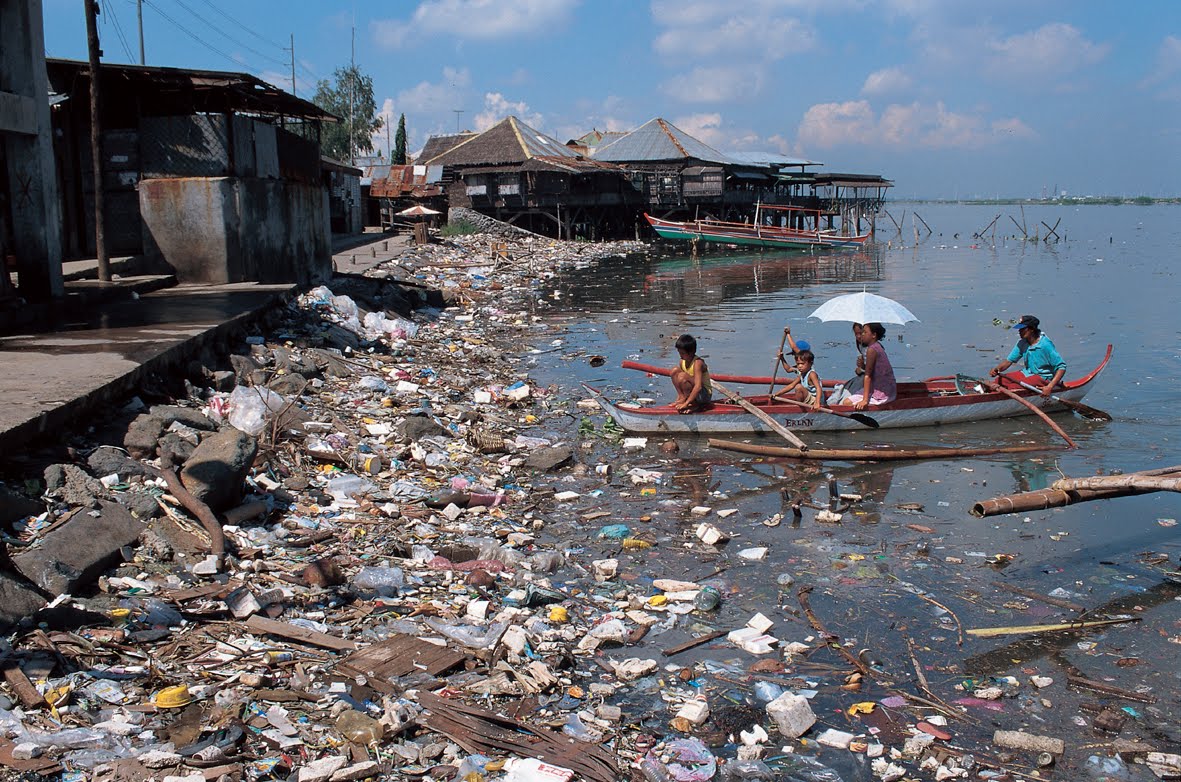 Water Pollution in Africa
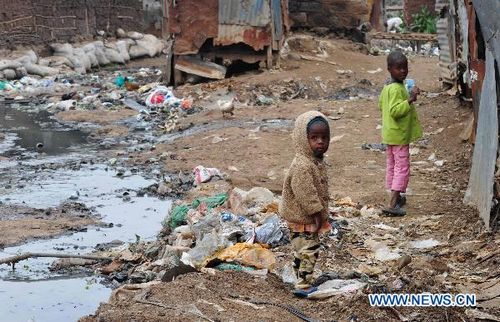 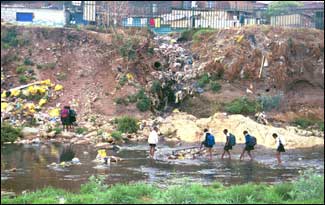 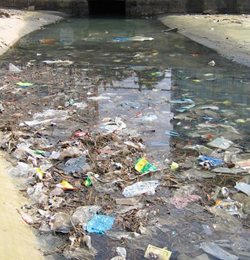 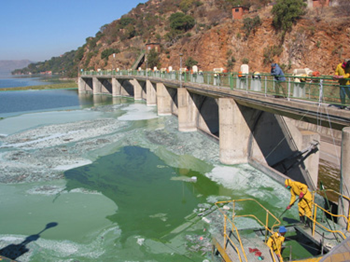 Water Pollution in Africa
Water is often polluted with oil spills that affect trade by ruining the land for farming and the water for fishing
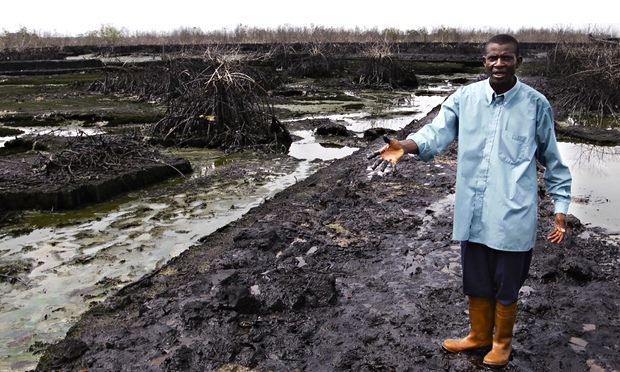 Oil Spills in Nigeria and on the Niger Delta
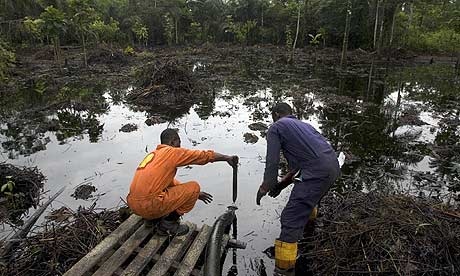 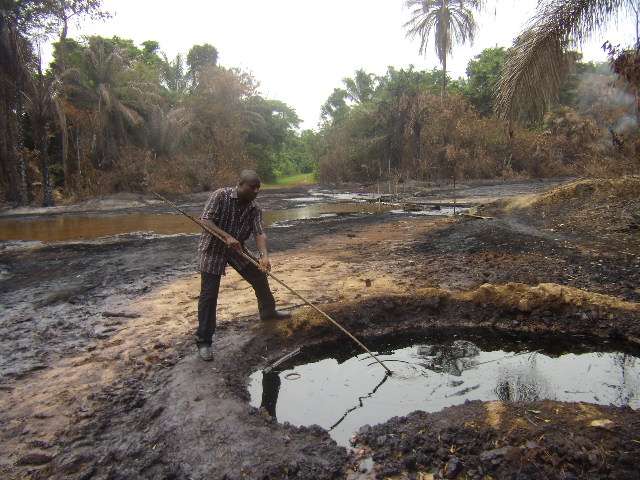 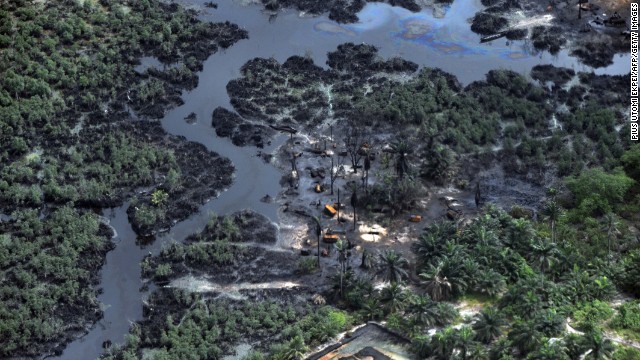 Water Pollution in Africa
Many coastal beaches are no longer safe for swimming due to waste from industry and ships
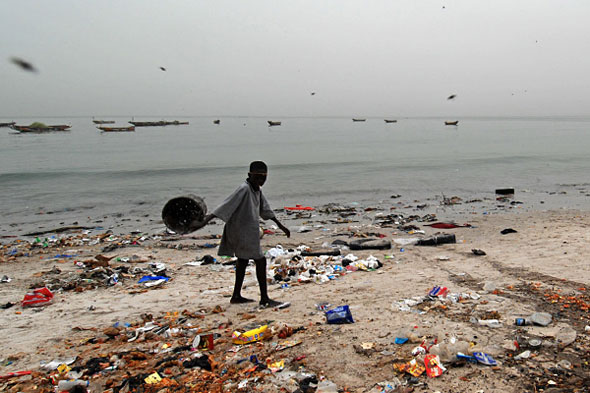 Making Connections…
Compare and contrast water pollution in Southern & Eastern Asia with water pollution in Africa.
Clean Water Activities
Water Pollution in Africa
Unclean drinking water is a major problem in Africa. As the population grows, the amount of clean water is decreasing
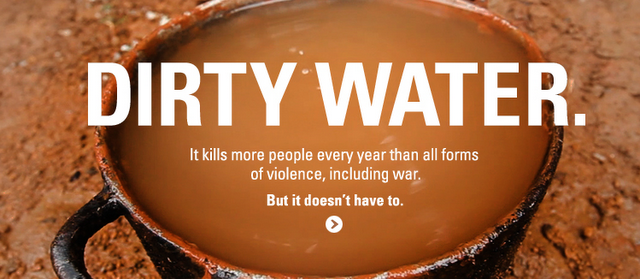 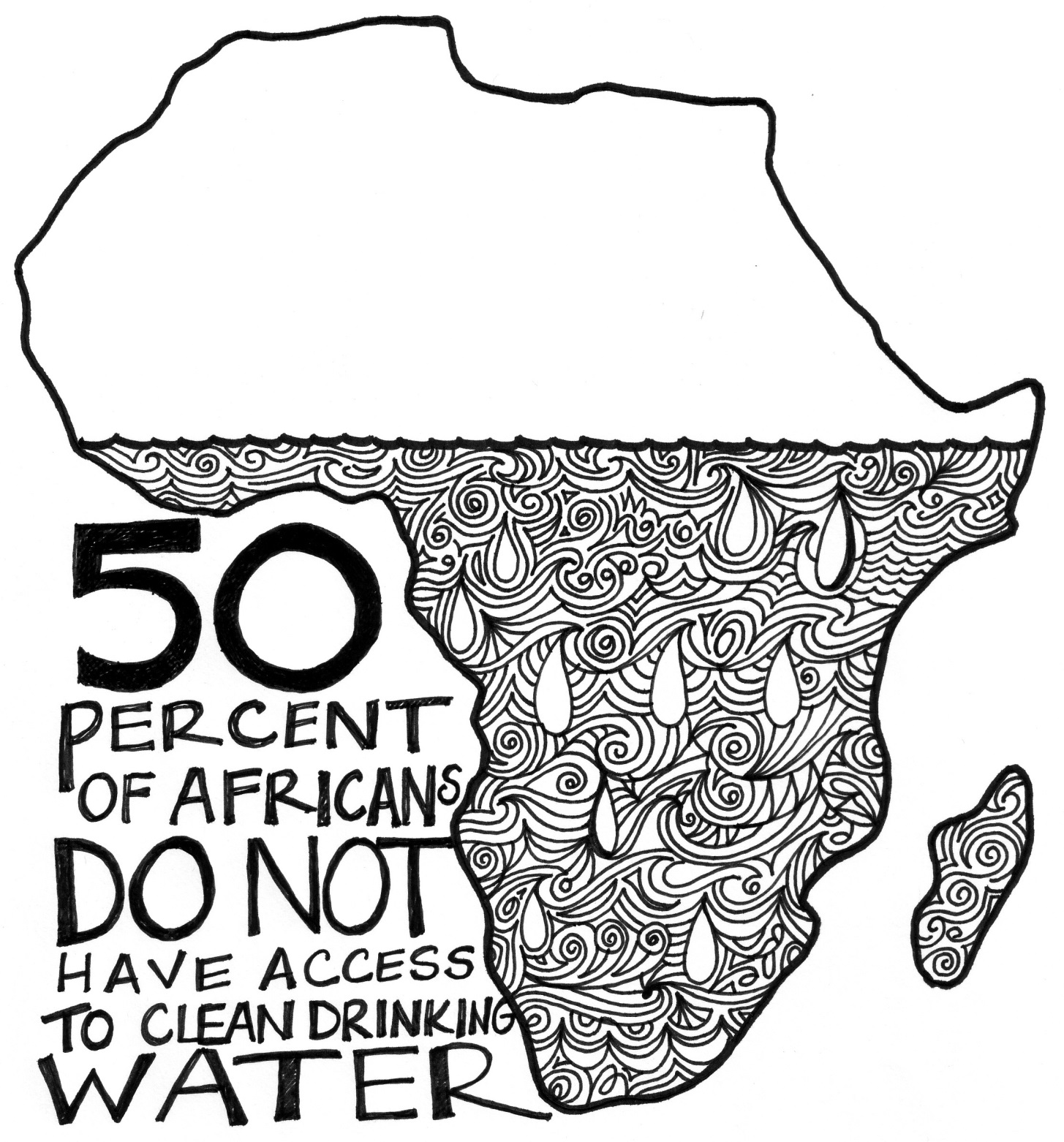 Water Pollution in Africa
There are few places in rural Africa that have plumbing for water or sanitation to purify the drinking water.
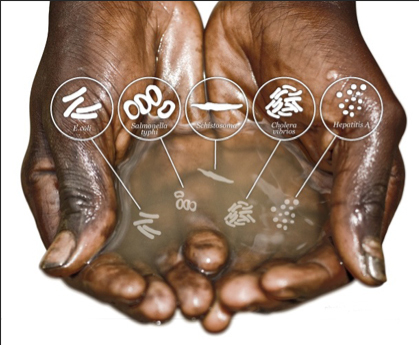 Water Pollution in Africa
Watch one of the video clips below on water in Africa

Water Changes Everything [3:23]

Water: A Global Crisis [3:47 but stop around 3:20]
What is Deforestation?
Deforestation
The clearing of trees
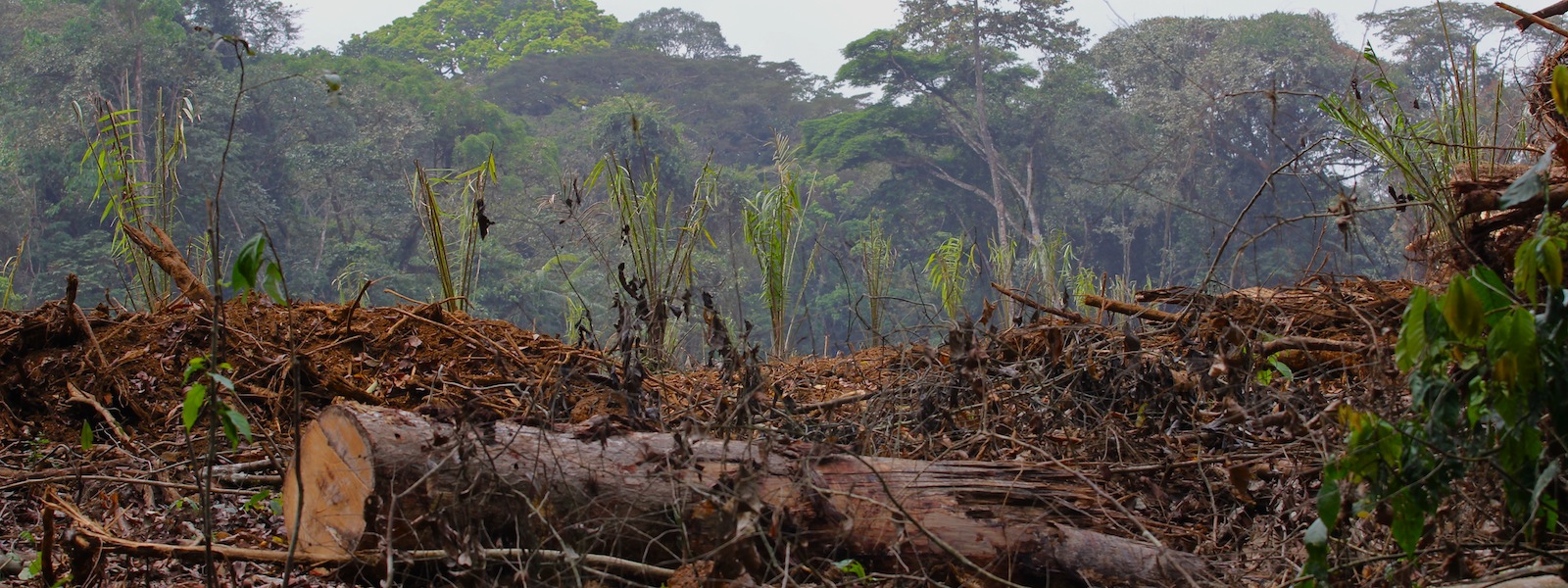 Deforestation
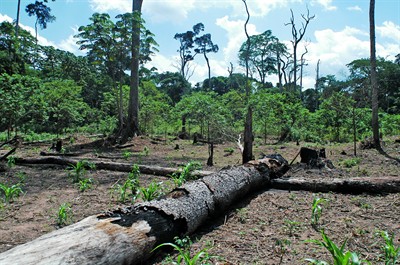 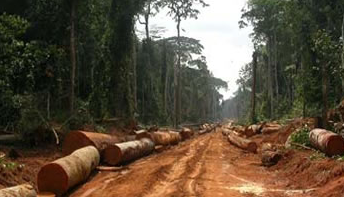 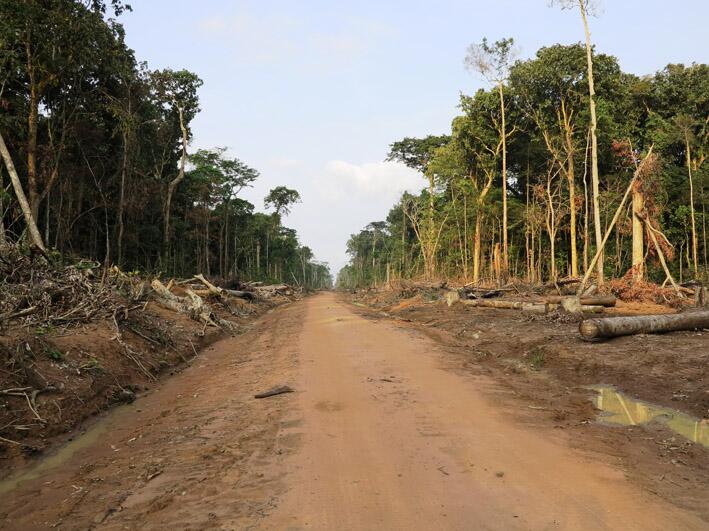 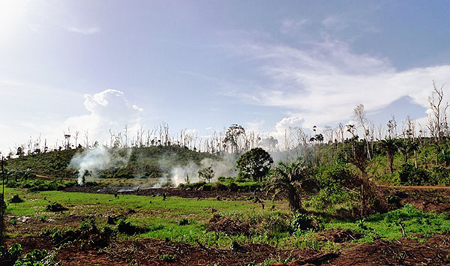 Causes of Deforestation
Commercial Logging(main cause)
Road building
Agriculture
Mining
New settlements
Effects of Deforestation
When the trees are cut down, no roots remains to hold the soil in place.
Wind and rain then erodes what is left of the soil washing away important nutrients.
Then the sun heats the exposed soil.
In effect, Deforestation leads to soil that is poor in nutrients and unable to support agriculture.
Deforestation in Africa
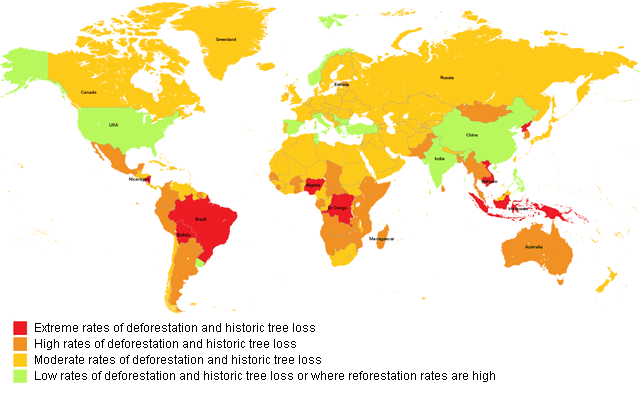 Deforestation [4:28]
Deforestation in Africa
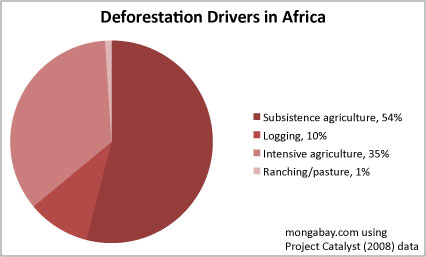 What is Desertification?
Desertification
The process by which a desert spreads
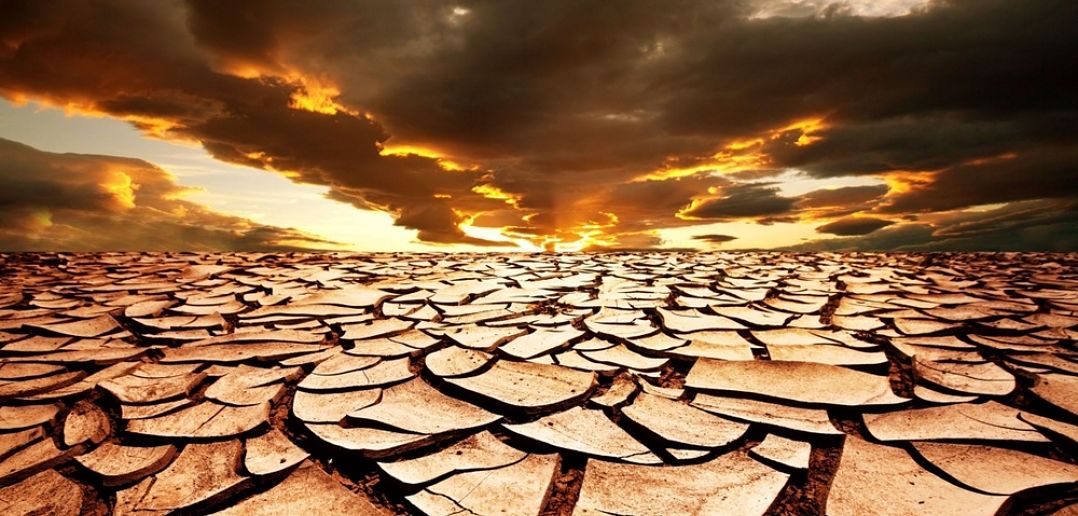 Causes of Desertification
Poor farming practices (slash & burn: Cutting down trees & then burning the land to make it fertile)
Land clearing (deforestation)
Overgrazing of livestock
Removing surface & underground water for industrial and home use
Desertification
Desertification, along with drought, has led to a constant spread of desert areas.
Population growth has made the problem worse. People and animals compete for an already limited water supply.
Threatens 1/3 of Africa
Desertification
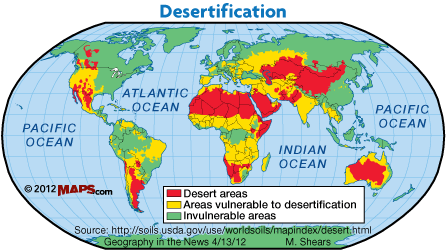 Desertification
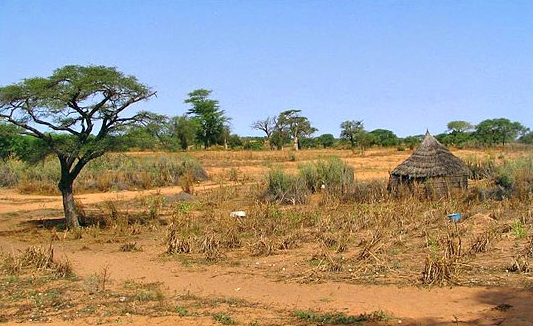 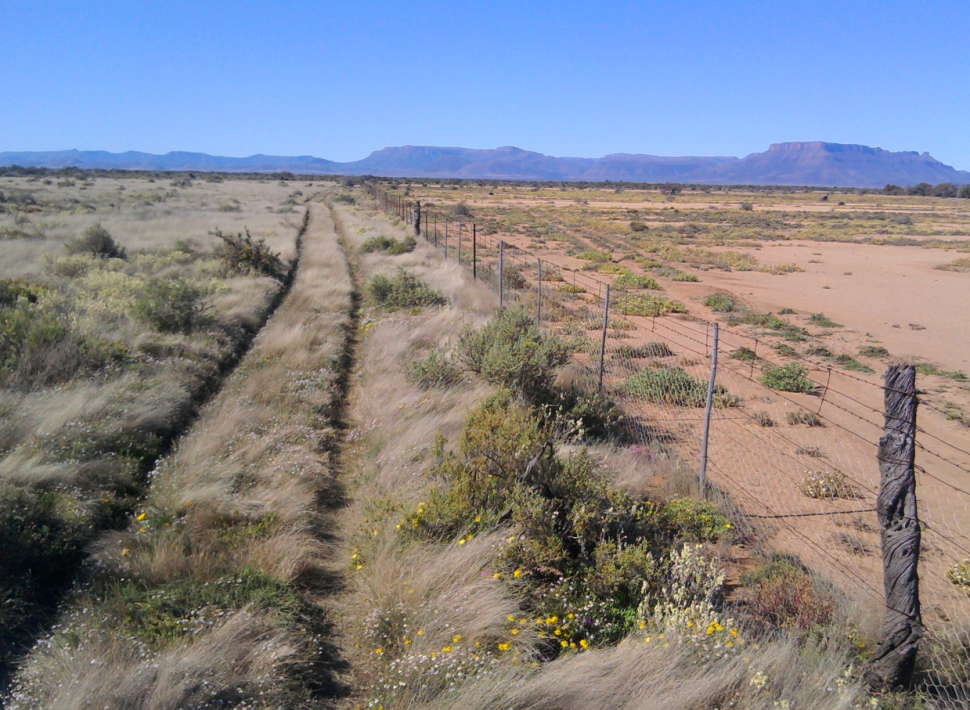 Desertification in the Sahel [3:28]
Summarizer
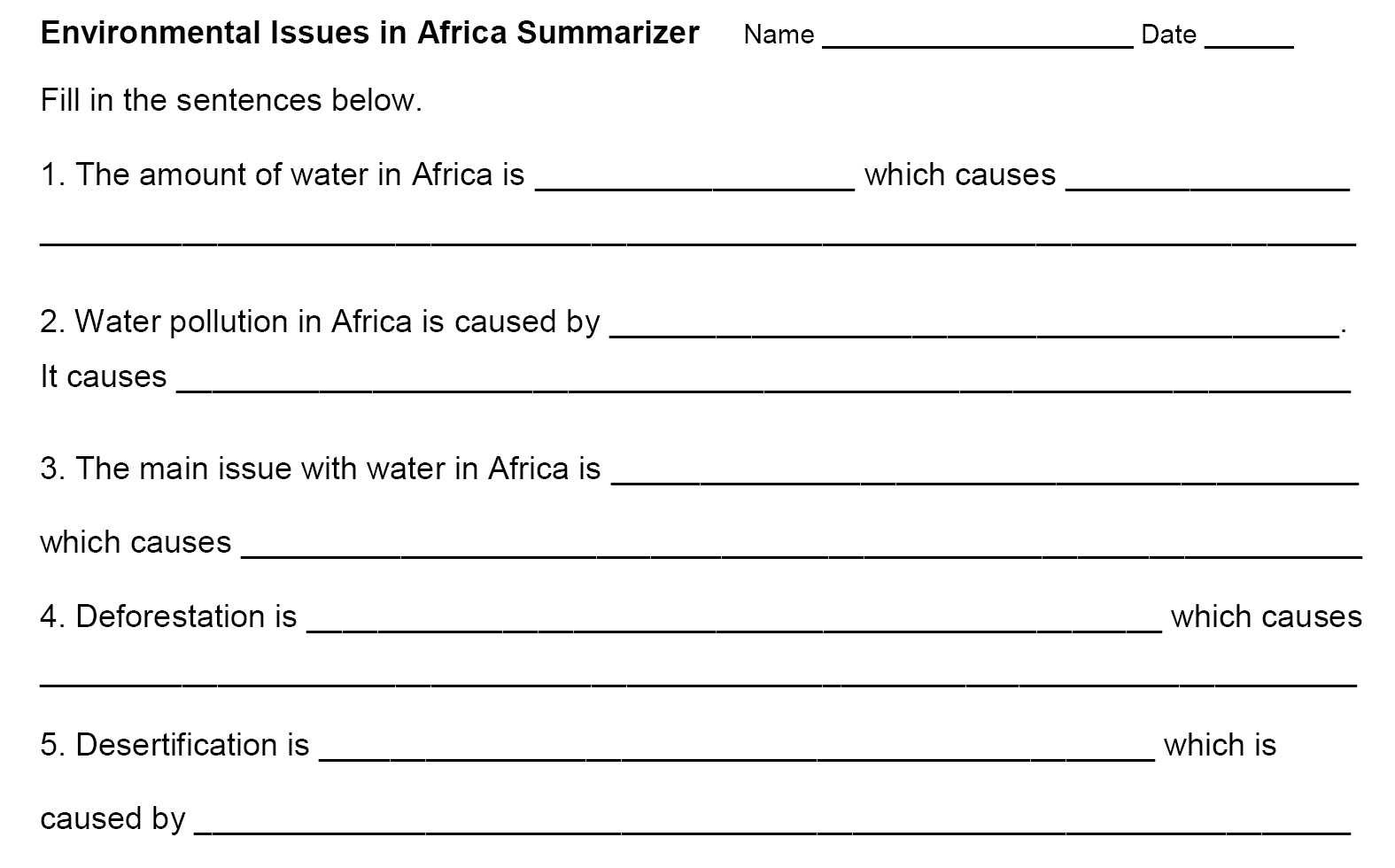